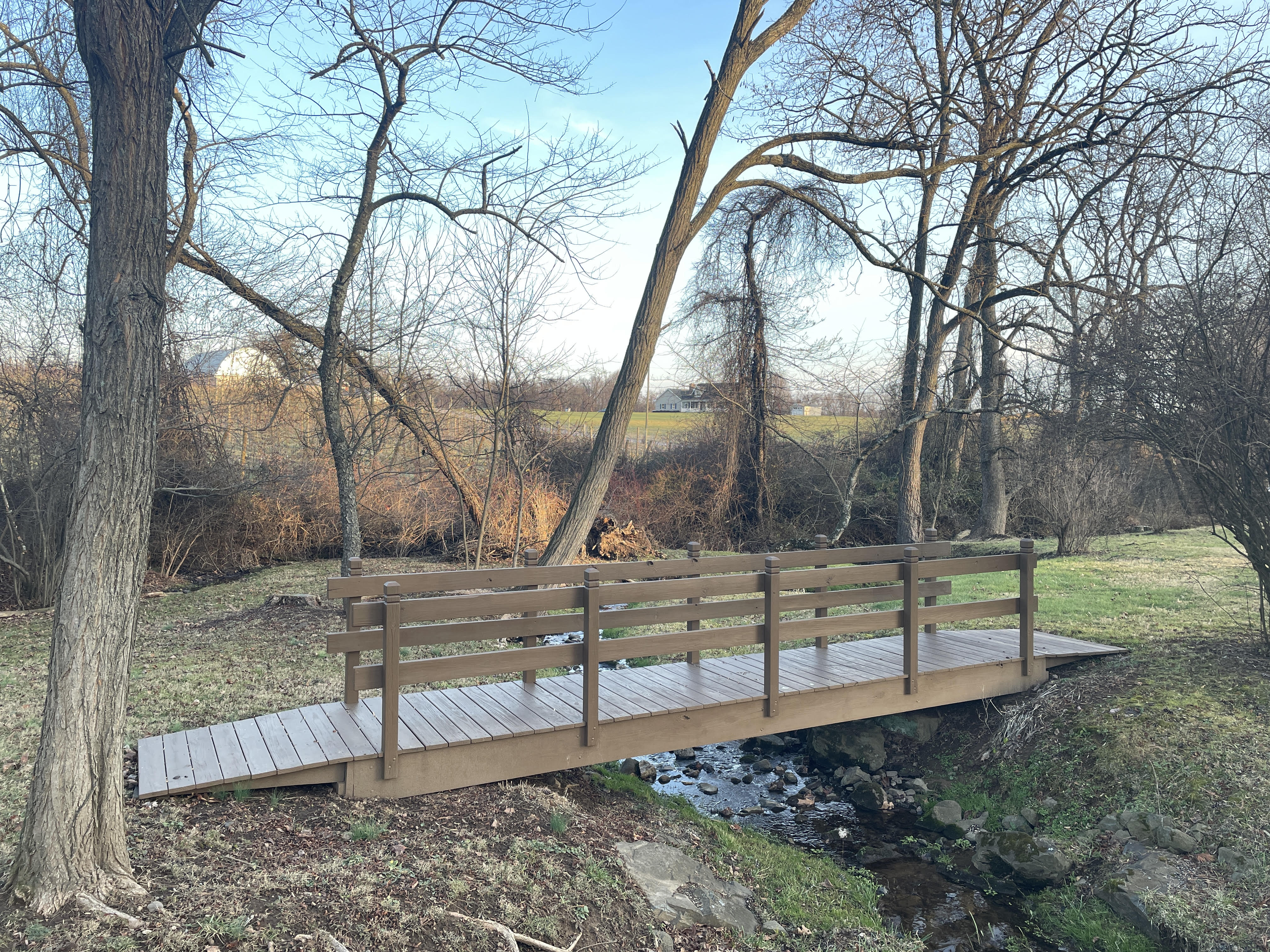 Welcome
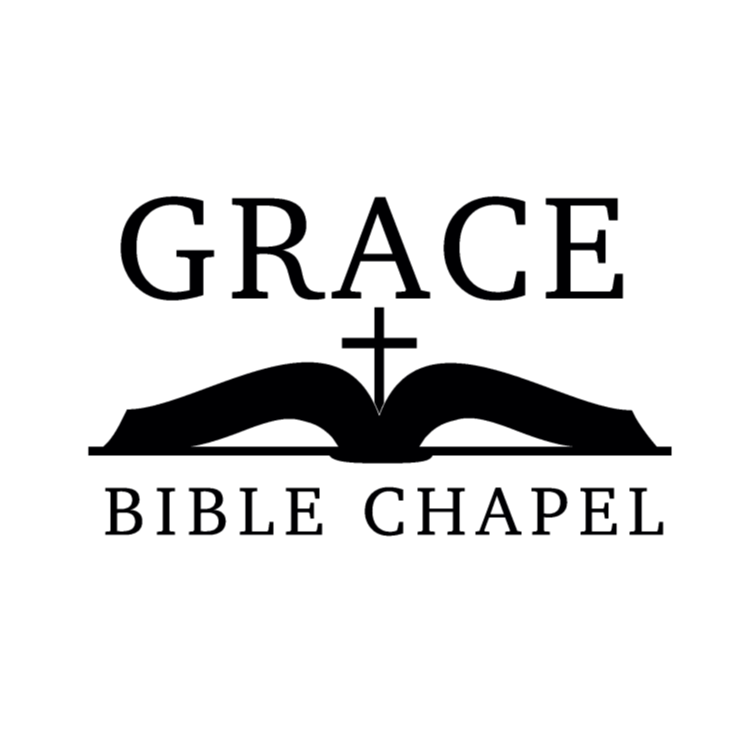 God leads His dear children along.
Three “R’s” of Maturity
2Tim 3:16  All Scripture is given by inspiration of God, and is profitable for doctrine, for reproof, for correction, for instruction in righteousness, 
17  that God’s people may be complete (mature), thoroughly equipped for every good work.
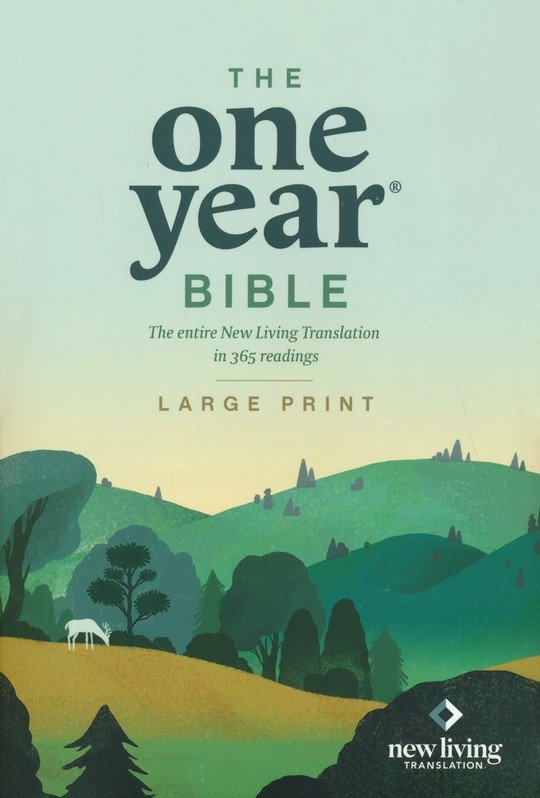 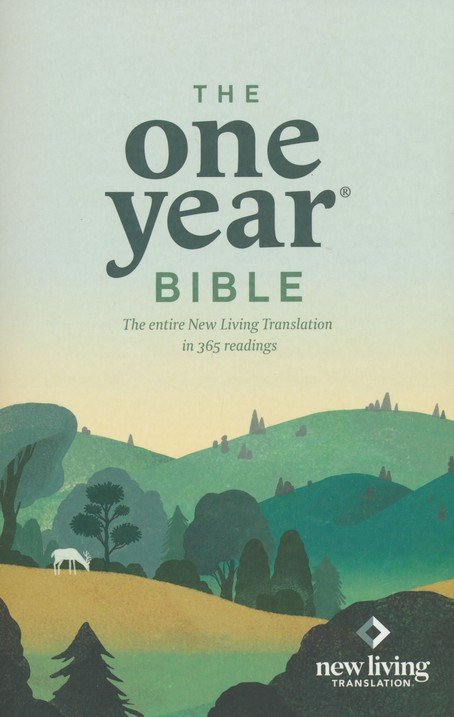 Wednesdays in Jan & Feb
come prepared    to share favorite verse or insight from the week’s reading.
Three “R’s” of Maturity
 RIGHTEOUSNESS - Are you committed to 	knowing and doing what pleases God?
2Tim 3:16  All Scripture is … profitable for instruction in righteousness.
Matt 6:33  Seek first the kingdom of God and His righteousness, and all these things will be added to you.
RIGHTEOUSNESS means ...
Matt 23:27,28 - living with integrity 	(conscience)
Matt 5:20 Unless your righteousness exceeds that of the scribes and Pharisees, you will never enter the kingdom of heaven.
RIGHTEOUSNESS means ...
 living with integrity
 living obediently  (commands)
Luke 1:6  They (Zechariah & Elizabeth) were both righteous before God, walking blamelessly in all the commandments of the Lord.
RIGHTEOUSNESS means ...
 living with integrity
 living obediently
 living humbly  (confession)
Luke 18:9  (Jesus) told this parable to some who trusted in themselves that they were righteous, and treated others with contempt.
RIGHTEOUSNESS means ...
 living with integrity
 living obediently
- living humbly  
 living confidently  (Christ)
con = with;   fide = faith
living with faith
Rom 1:16  I am not ashamed of the gospel, for it is the power of God for salvation to everyone who believes, to the Jew first and also to the Greek. 
17  For in it the righteousness of God is revealed from faith for faith, as it is written, "The righteous shall live by faith."
2Cor 5:21  He has made (Jesus Christ) to be sin for us, who knew no sin; that we might be made the righteousness of God in him.  	
Forgiven people can live confidently!
Three “R’s” of Maturity
Righteousness - knowing & doing what pleases God

 RESPONSIBILITY - Do you personalize 				sowing & reaping? 

Gal 6:7 Do not be deceived, God is not mocked; whatever a man sows he will also reap.
1Tim 4:12  Let no one despise you for your youth, but set the believers an example in speech, in conduct, in love, in spirit, in faith, in purity.
Being RESPONSIBLE involves my ...
 Speech - words matter (Matt 12:34-37)
 spoken words matter (public & private)
 written words matter (emails, tweets, 		texts, Facebook posts, etc.)
Being RESPONSIBLE involves my ...
 Conduct - reputation matters (I Pet 2:9-12)
	(9) called out of darkness
	(10) God’s people
	(12) honorable conduct
Being RESPONSIBLE involves my ...
 Charity - serving matters (Gal 5:13,14)
 Spirit - motives matter (Gal 6:7,8)
 Faith - what/who I believe matters (Rom 10:17)
 Purity - morals matter 
II Tim 2:22  Flee youthful lusts; pursue righteousness, faith, love, peace with those who call on the Lord out of a pure heart.
Three “R’s” of Maturity
RESPECT - Do you treat others with honor?
 in the family of God (Rom 12:10)
 in government (Rom 13:1,7)
 at home (Eph 6:2; I Pet 3:7)
 at work (I Tim 6:1)
 when around elders (I Tim 5:1-3)
 in all walks of life (I Pet 2:17)
Three “R’s” of Maturity
 Righteousness - I desire to know and do 	what pleases God.
 Responsibility - I am learning to 				personalize sowing & reaping.
 Respect - I attempt to treat others with 	honor.
On the path toward maturity, every child longs to know and hear Matthew 17:5
This is my beloved Son …
	(I love you as my own)
with whom I am well pleased.
 	(I am pleased with you)
Listen to him.
 	(You have something to 	contribute)
Be Glorified
In my LIFE Lord, be glorified, be glorified!
	In my life Lord, be glorified, today!
In my HOME, Lord ...
In my CHURCH, Lord ...